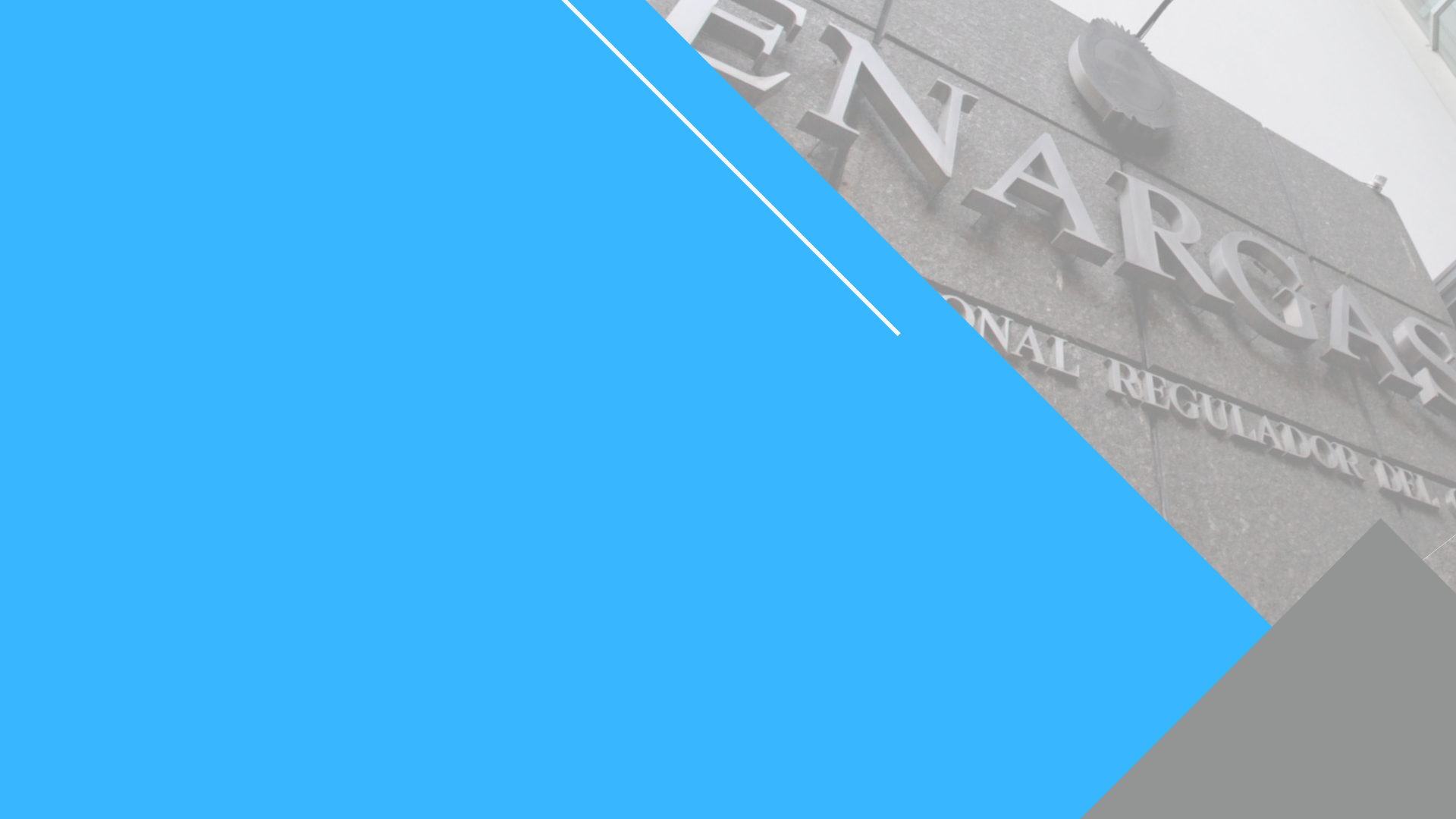 INFORME
INTERVENCIÓN
Régimen de Zona Fría
Proyecto de Ley para la ampliación del beneficio


17 DE MARZO DE 2021
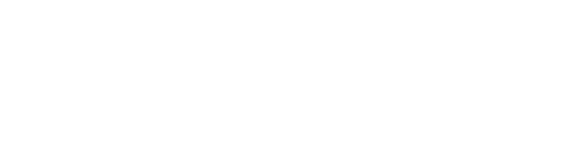 1
RESUMEN EJECUTIVO
MÁS BENEFICIARIOS, RECONOCIENDO UNA DEMANDA HISTÓRICA
+ 3.022.224
ESCENARIO CON AMPLIACIÓN
ESCENARIO ACTUAL
+
3.800.754
778.530
De los cuales +2,6 MM son nuevos usuarios TD y + 431 M son usuarios TS nuevos TD
BENEFICIARIOS
+ 2.590.646
Nuevos usuarios TD
TD, 30% descuento
Zonas IV y IIIa
Tarifa Plena
Zona IV y IIIa
COBERTURA DEL BENEFICIO EN TARIFA
+ 431.686
Usuarios TS nuevos TD
+
50% descuento + TS
Tarifa Social (TS)
en Zona Fría
= 778.584
Usuarios que mantienen el beneficio TD
Tarifa Diferencial
(TD, 50% descuento)
Patagonia + Puna + Malargüe
TD, 50% descuento
Patagonia + Puna + Malargüe
10 provincias y
36 departamentos
14 provincias y
94 departamentos
+
+ 4 Provincias + 58 Departamentos
TERRITORIALIDAD
La ampliación del régimen vigente para la región patagónica incorpora a los hogares de otras zonas del país que por condiciones climáticas tienen una importante demanda de gas. Esto pone en igualdad de condiciones a segmentos postergados de la población, mejorando al régimen por dotarlo de mayor equidad y federalismo.
2
AMPLIACIÓN DEL RÉGIMEN DE ZONA FRÍA
MÁS BENEFICIARIOS, RECONOCIENDO UNA DEMANDA HISTÓRICA
Se propone la prorroga por diez años del Fondo Fiduciario para Subsidios de Consumos Residenciales de Gas creado por el artículo 75 de la Ley N° 25.565, con algunas modificaciones.
En este sentido, se busca ampliar el universo de beneficiarios y beneficiarias del régimen de Tarifa Diferencial (TD), mediante el cual en la actualidad se subsidian las tarifas de los servicios de gas natural por redes y gas propano indiluido por redes en la región patagónica, la Puna y Malargüe. Los descuentos son del 50% sobre el cuadro tarifario.
La ampliación abarcaría también localidades de bajas temperaturas que no se encuentran alcanzadas por el régimen vigente. Así, se incorporarían tres millones de hogares al beneficio.
El régimen se financia con un recargo sobre el precio del gas natural en PIST aplicable al volumen comercializado en el país que no puede superar el 7,5%. Actualmente el nivel del recargo se ubica en 4,46% y el régimen no requiere aportes del Tesoro Nacional.
Se prevé que para 2021 el recargo sea de 5,23%, esto generaría un impacto mínimo en las facturas de los usuarios de zonas templadas y cálidas ( ≈ 0,32%, aproximadamente $4 por factura).
El proyecto de ampliación plantea un beneficio progresivo según la condición económica de los hogares.
El nuevo régimen disminuirá la factura de gas por redes (ya sea gas natural o propano indiluido) de los usuarios y usuarias residenciales de “zona fría” en un porcentaje del 30% o 50%, dependiendo de la condición de vulnerabilidad económica de cada uno.
Para los hogares de menores ingresos se aplicará una reducción del 50% en el cuadro tarifario (beneficiarios de planes sociales, jubilados y jubiladas, monotributistas sociales, entre otros) y electrodependientes de “zona fría”.
Conservarán también el descuento del 50% sobre la factura, los usuarios y las usuarias de la Región Patagónica, el departamento de Malargüe en Mendoza y la región de “la Puna” en el Noroeste.
El resto de los hogares con tarifa diferencial (nuevos beneficiarios TD sin tarifa social) percibirá un descuento del 30%.
3
AMPLIACIÓN DEL RÉGIMEN DE ZONA FRÍA
BENEFICIARIOS, ALCANCE POR ZONA Y MONTOS INVOLUCRADOS
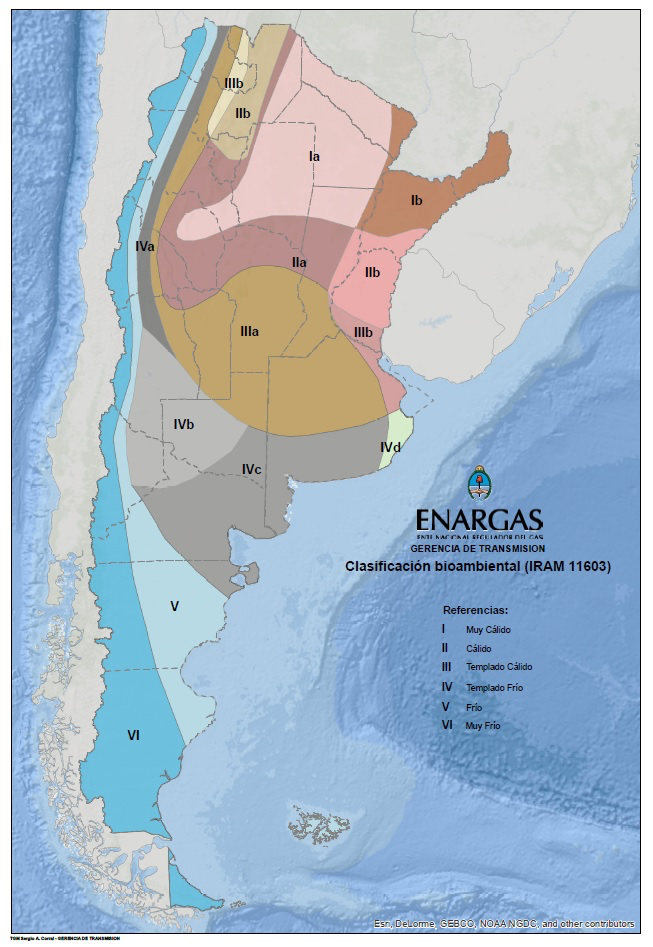 La ampliación alcanza a un conjunto de 3 millones de usuarios y usuarias, de los cuales 2,6 millones se encuentran en la actualidad pagando la factura sin ningún tipo de descuento. Recibirán un descuento del 30% en el Cuadro Tarifario (CT).
Los 431.686 restantes, que actualmente reciben la Tarifa Social, también tendrán un importante descuento de 50% sobre todo el cuadro tarifario.
Se incorpora a las localidades comprendidas en el frente marítimo y subzonas del sur de la provincia de Buenos Aires, las provincias de Mendoza, San Luis, San Juan y Salta.
Asimismo, se agregan algunas localidades de las provincias de Buenos Aires, Santa Fe, Córdoba, San Luis, Mendoza, San Juan, La Rioja, Catamarca, Salta y Jujuy1 , que actualmente y/o en un futuro sean abastecidas de gas natural y/o gas licuado de petróleo de uso domiciliario, obtendrán en forma automática los beneficios aquí establecidos.
4
AMPLIACIÓN DEL RÉGIMEN DE ZONA FRÍA
BENEFICIARIOS POR CATEGORÍA DE BENEFICIO Y JURISDICCIÓN
5
AMPLIACIÓN DEL RÉGIMEN DE ZONA FRÍA - BENEFICIARIOS TOTALES POR DEPARTAMENTO
6
AMPLIACIÓN DEL RÉGIMEN DE ZONA FRÍA
DISTRIBUCIÓN DE HOGARES POR ZONA BIOAMBIENTAL E INCIDENCIA DEL GASTO EN GAS SOBRE INGRESOS
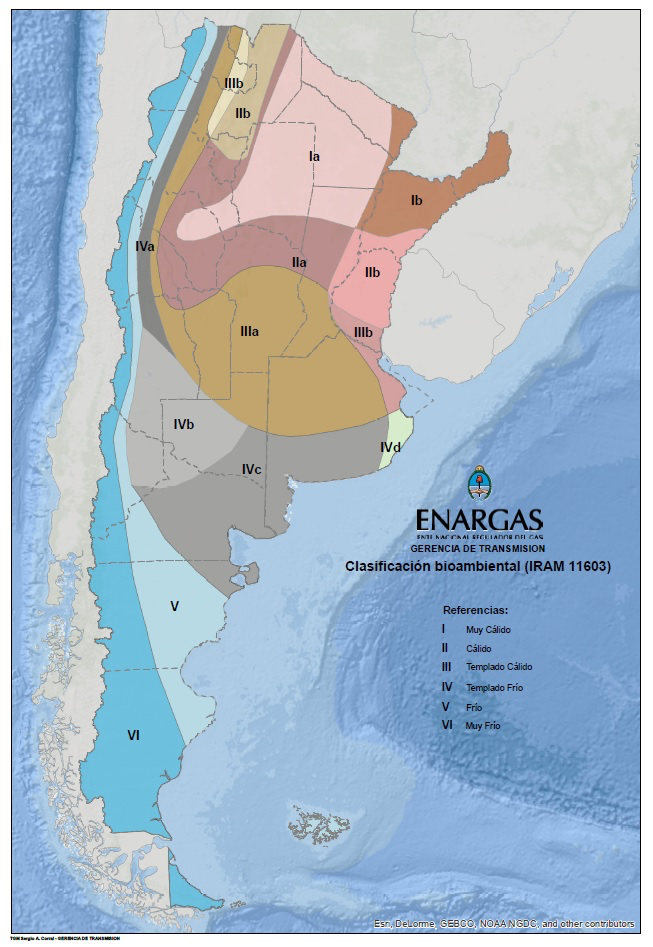 En base a los datos de la ENGHO 2018, las zonas a incorporar en el beneficio de Zona Fría poseen la mayor incidencia del gasto en gas sobre el ingreso del país.
En promedio los hogares de las zonas a incorporar (3a y 4) gastan 2,1 pp más que las zonas templadas y 1,6 pp más que las zonas que ya poseen tarifa diferencial.
Nota: los hogares involucrados en las zonas bioclimáticas difieren de la segmentación provincial definida en la norma vigente. La ENGHO 2018 releva datos sobre población urbana con localidades de más de 2.000 habitantes. Fuente: elaboración propia en base a datos de INDEC – Encuesta de Gasto de los Hogares 2018
7
ADHESIONES AL PROYECTO DE LEY
ADHESIONES A TRAVÉS DE FORMULARIO
ADHESIONES EN LA AUDIENCIA PÚBLICA ENARGAS N° 101
Ante la presentación de un proyecto de Ley Nacional de ampliación de la “Zona Fría” para el servicio de gas por redes impulsado con apoyo del ENARGAS se han recibido diversas adhesiones en apoyo a la aprobación del mismo.
Uno de los canales a través de los cuales se llevó a cabo es por medio de un formulario de adhesión en el cual se han recibido casi 14.990 adhesiones.
8
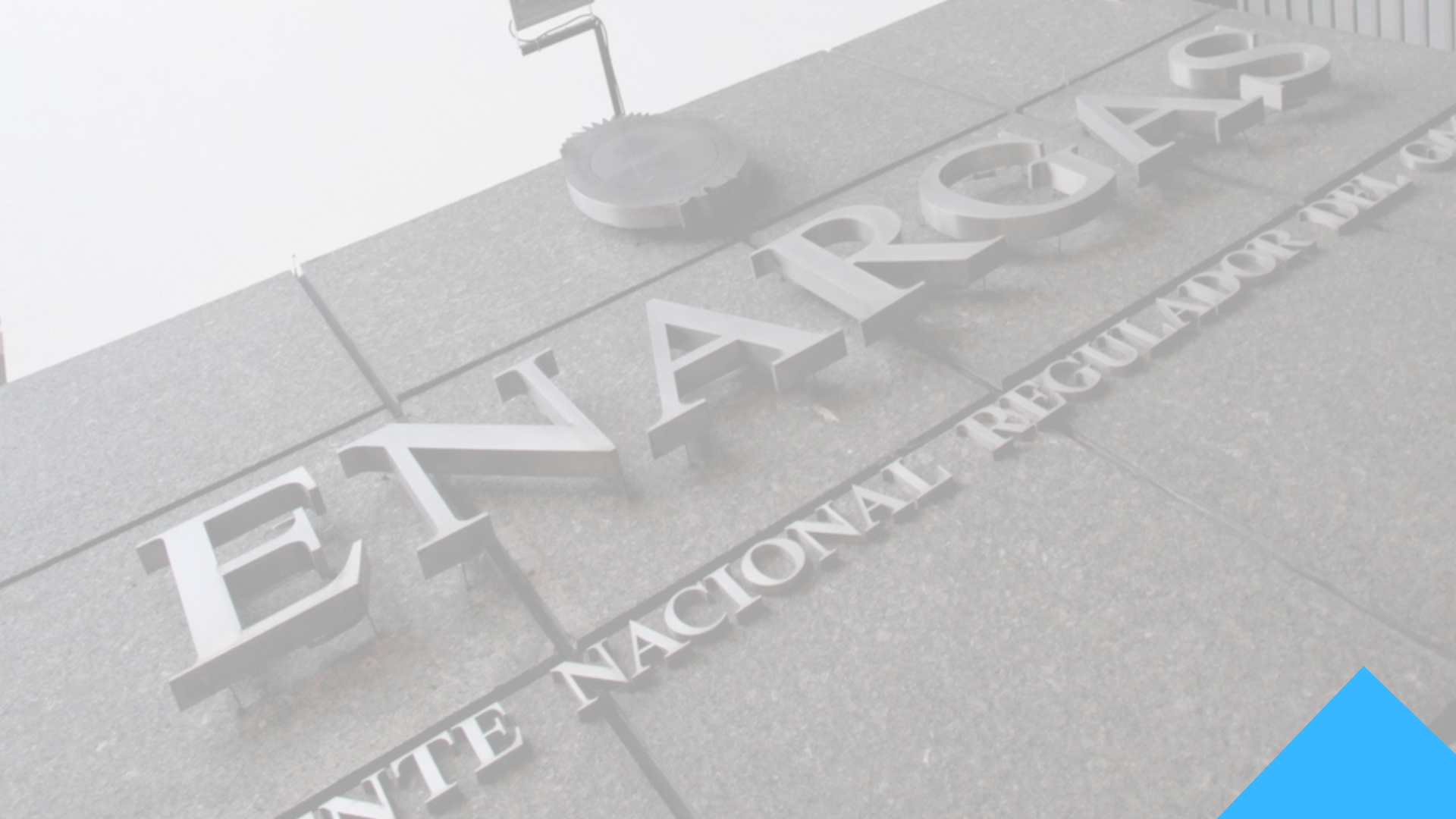 ANEXO: IMPACTOS EN FACTURA
IMPACTO DE INCREMENTO DEL SUBSIDIO EN CANTIDAD DE USUARIOS Y USUARIAS, FACTURAS PROMEDIO Y VARIACIONES SEGÚN DISTRIBUIDORAS DE GAS NATURAL
Nota: los valores corresponden a un recargo del 5,23%, una variación del 0% en gas natural (PIST), 0% en el margen de transporte y 25% en el margen de distribución.
Contemplando un escenario de aumentos tarifarios en 2021, el incremento en beneficiarios actuales por Zona Fría es del 7,6%; los nuevos beneficiarios tendrían una caída del 24,0% y los hogares más vulnerables verían una reducción del 45,2% en sus facturas.
La ampliación del beneficio implica un incremento promedio en la factura de usuarios de zona templada y cálida del 0,32%.
10
ANEXO: DETERMINACIÓN DEL RECARGO
ASIGNACIÓN POR TIPO DE GAS Y DISTRIBUIDORA
ESCENARIO DE RECAUDACIÓN SEGÚN SEGMENTO DE CONSUMO
Nota: los valores corresponden a un recargo del 5,23%, una variación del 0% en gas natural (PIST), 0% en el margen de Transporte y 25% en el margen de Distribución.
11